Elementary Edition
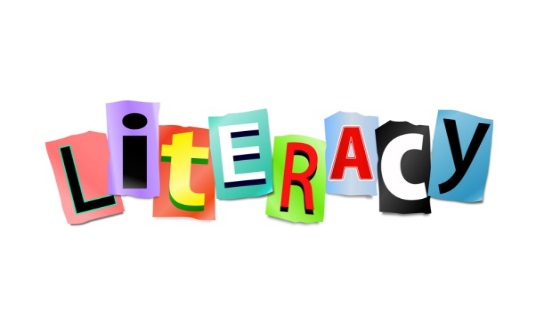 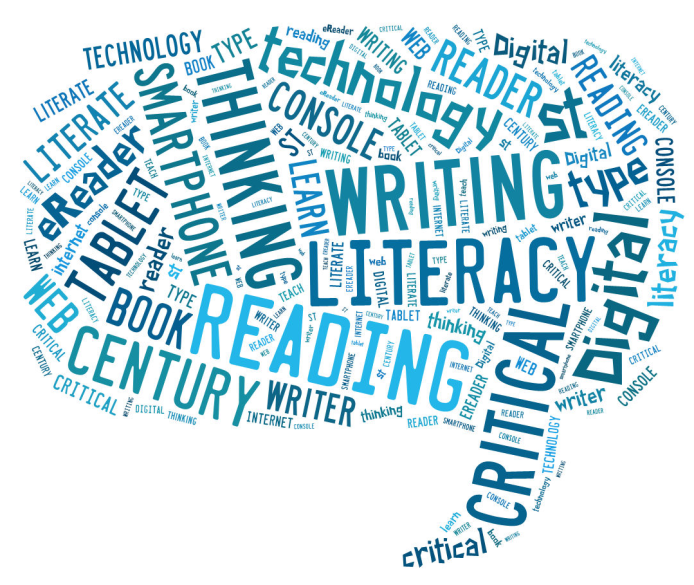 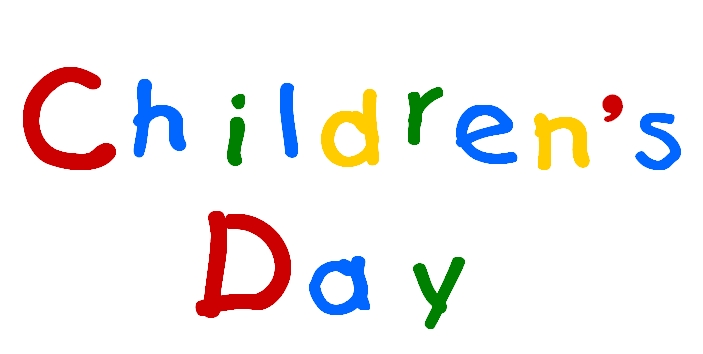 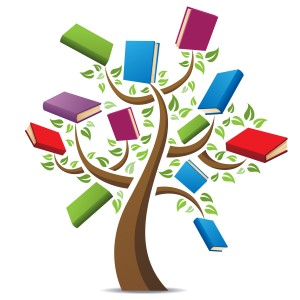 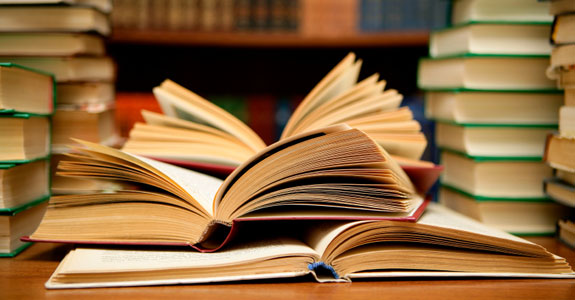 Book One
It’s a book about friendship and kindness

It highlights the struggles of one young boy

Auggie is a hero who was meant to stand out, in a very good way
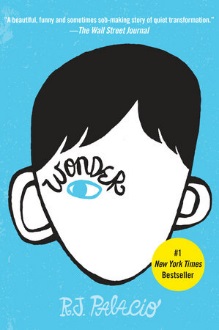 Book Two
It teaches people to stand up for what they believe in

It’s about a girl raised in Pakistan, who now travels the world

She feels that every girl has the right to be educated
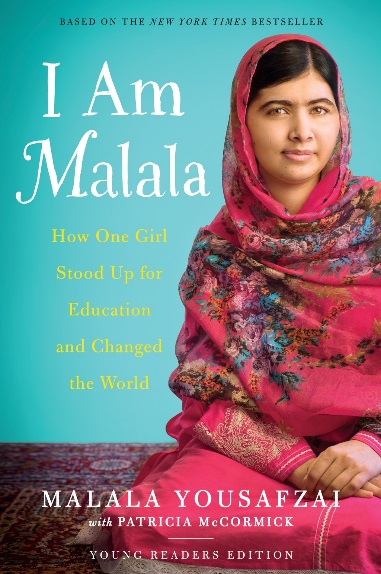 Book Three
The main character is a twelve year old boy

Other characters include Grover, Mr Brunner, and Mrs Dodds

The series is based on Greek mythology. This is the first book
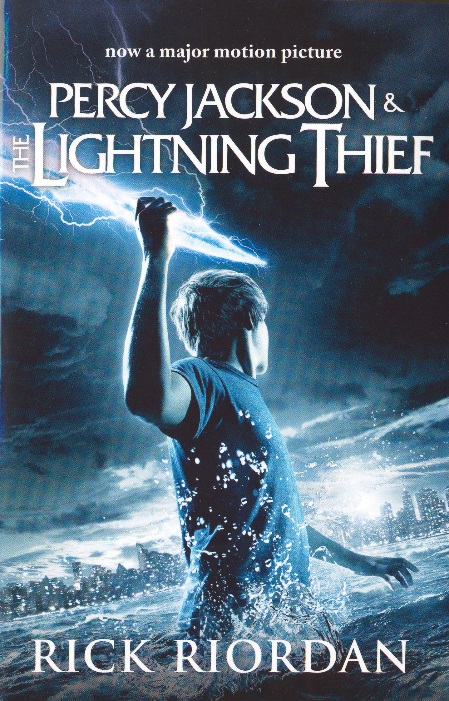 Book Four
Sometimes we all trip and fall

Sometimes, it requires lots of dental work!

The book also contains an earthquake, and friends who may not really be friends.
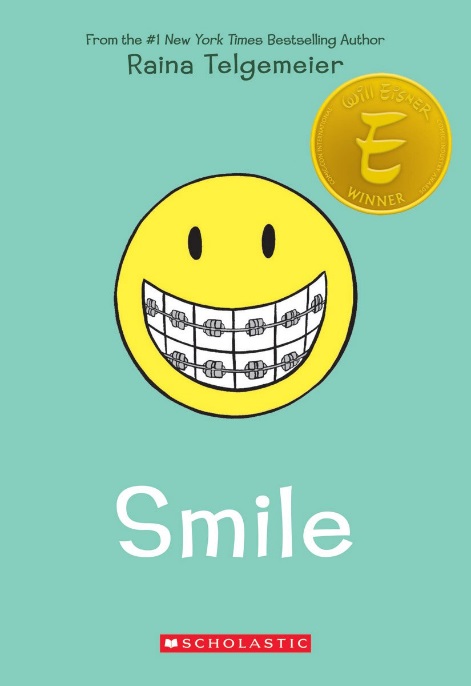 Book Five
A hero must save a valley from the forces of evil

The first book of the series involves three cousins

Their names are Fone, Phoney and Smiley
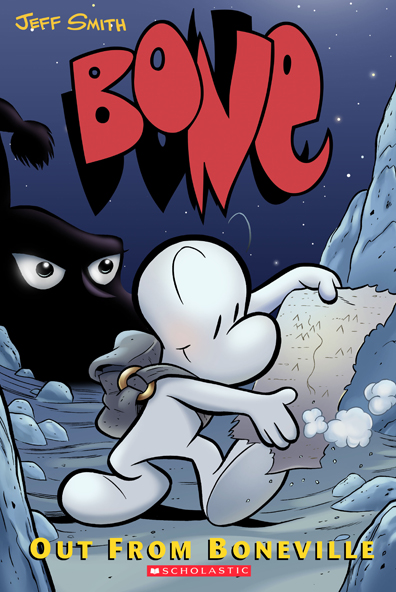 Book 6
There are now more than a dozen books in this survival series

The author is Lauren Tarshis

Yes, it’s “I Survived”, but what did Danny survive in Book #4 in Hawaii?
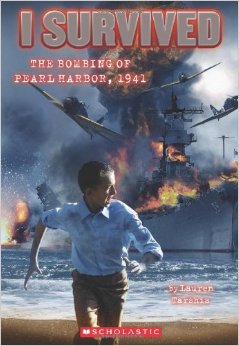 Book 7
It all starts in a strange and dangerous house

There’s an underground world of demons

Two kids need the help of a strange creature called Miskit
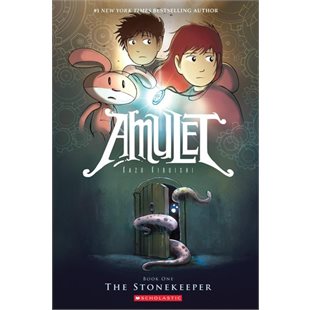 Book  8
This guy is on a roll

This guy is in a class by himself

This guy is in the zone
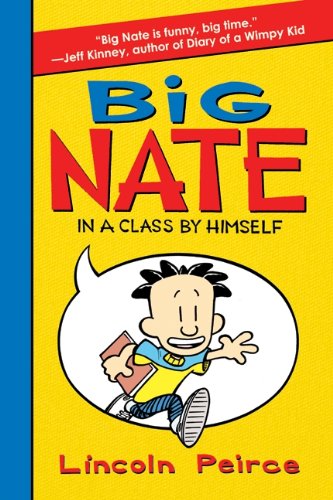 Book 9
The Chamber of Secrets

The Philosopher’s Stone

Yes, it’s Harry Potter…but which book includes the Triwizard Tournament?
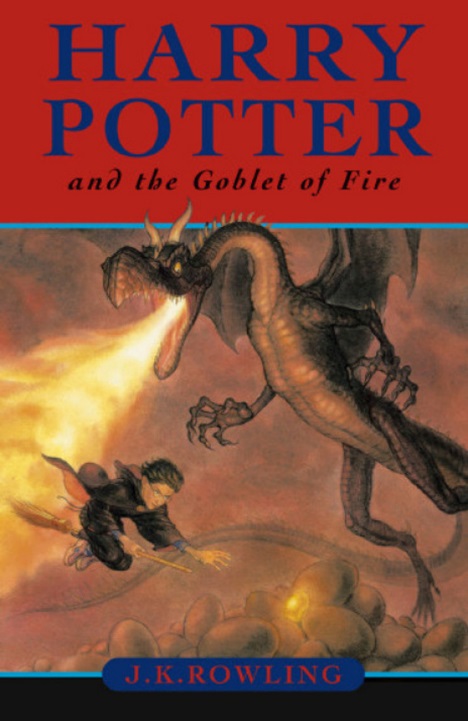 Book Ten
The story takes place on a farm

Quote: “Salutations is my fancy way of saying Hello…”

FYI – Some spiders recycle silk. They eat their old webs and start over with fresh stuff…
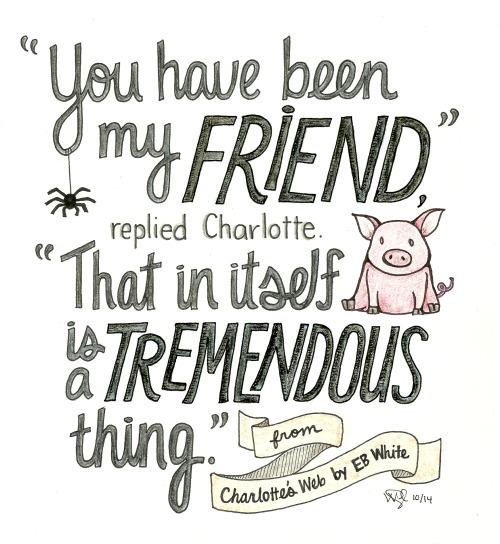 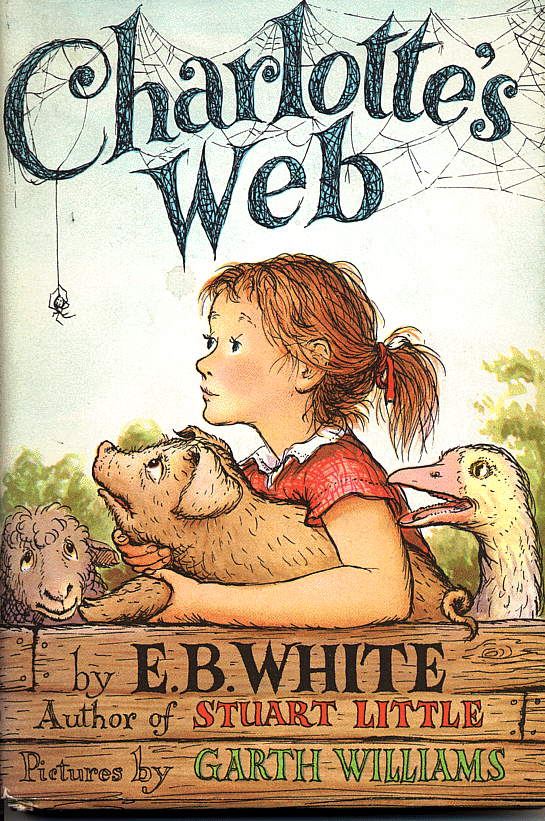 Bits of Books  #1
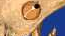 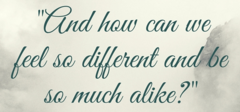 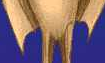 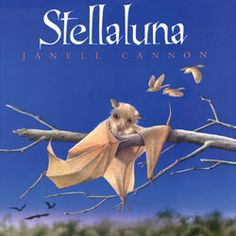 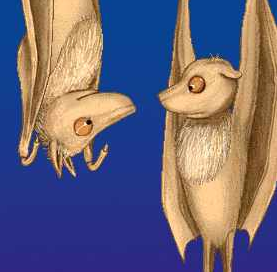 Bits of Books  #2
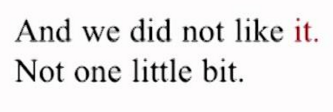 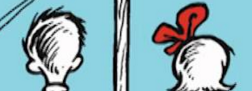 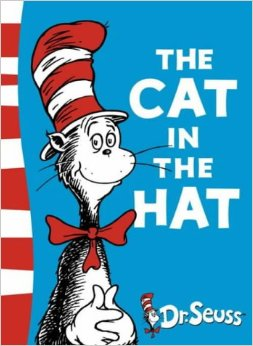 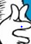 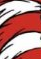 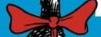 Bits of Books  #3
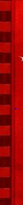 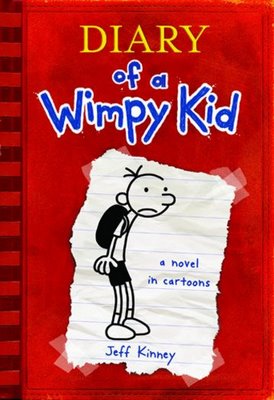 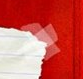 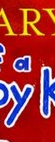 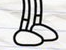 Bits of Books  #4
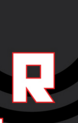 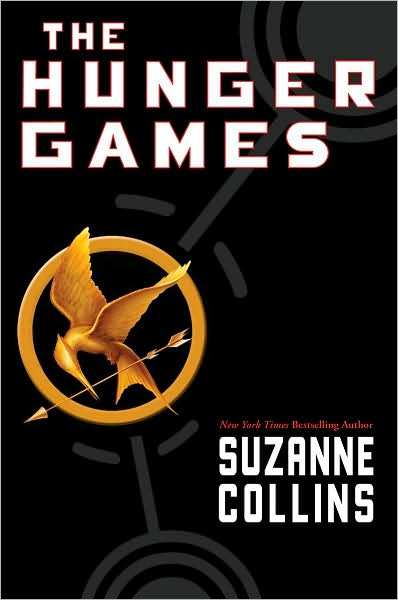 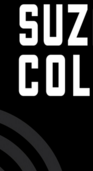 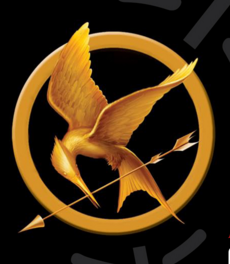 Bits of Books  #5
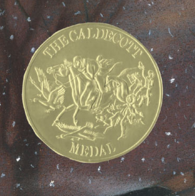 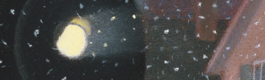 The Caldecott Medal is the 
highest honor for the artist of a picture book for children
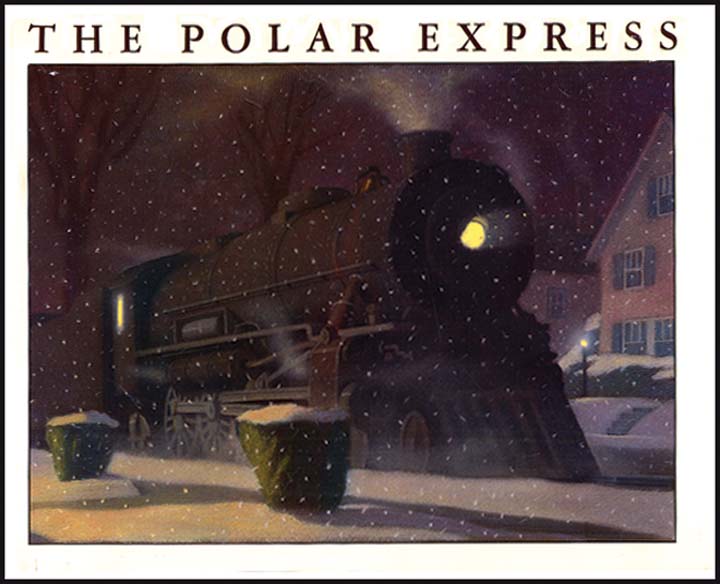 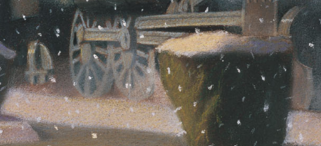 Bits of Books  #6
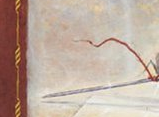 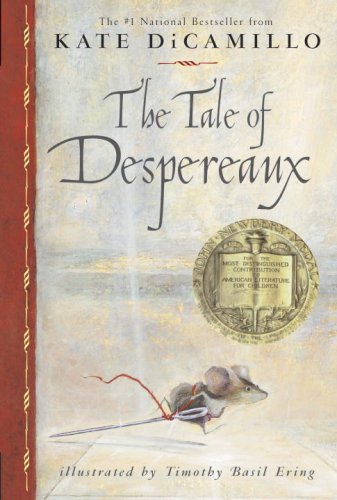 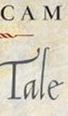 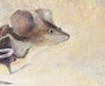 Bits of Books  #7
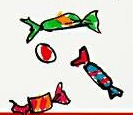 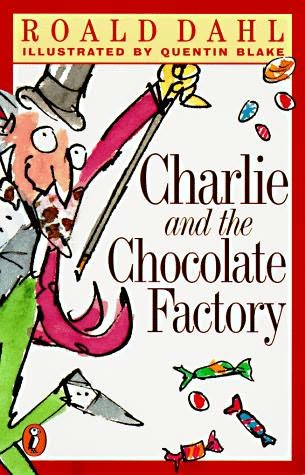 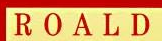 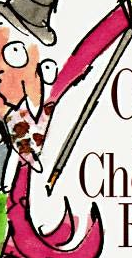 Bits of Books #8
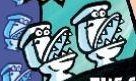 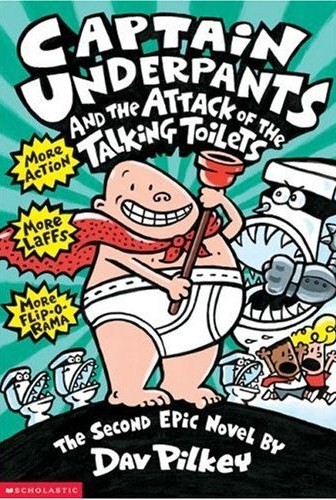 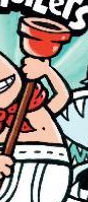 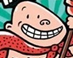 Bits of Books #9
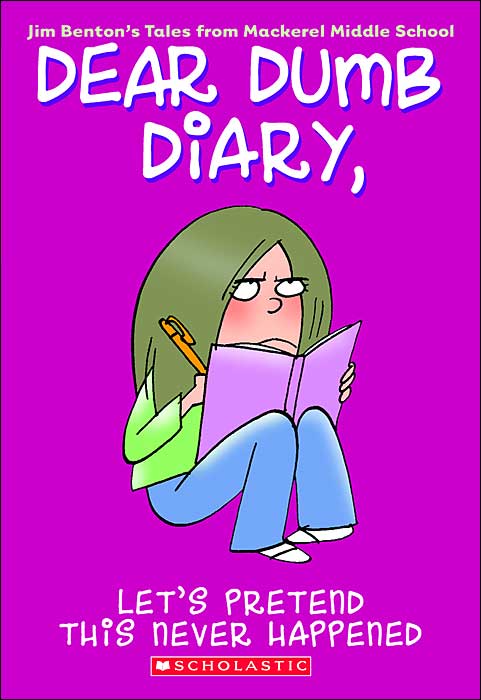 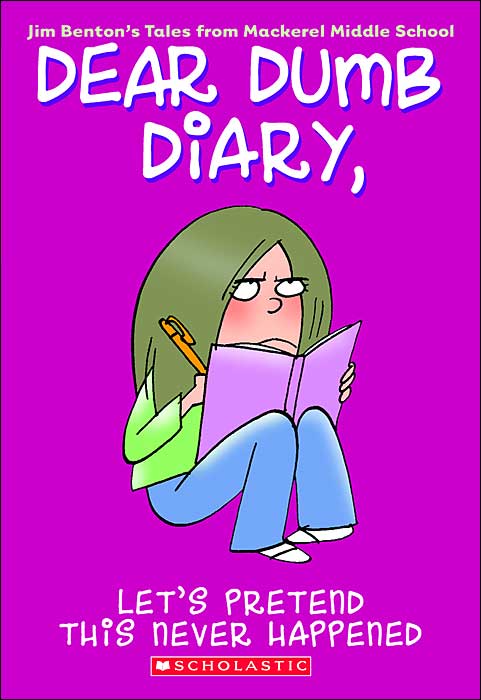 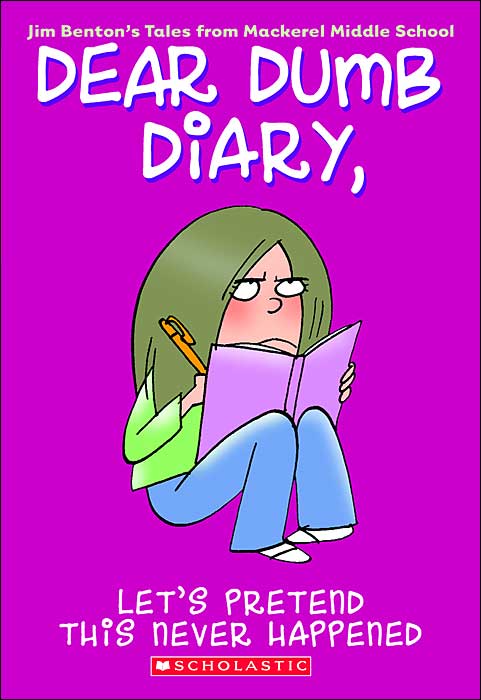 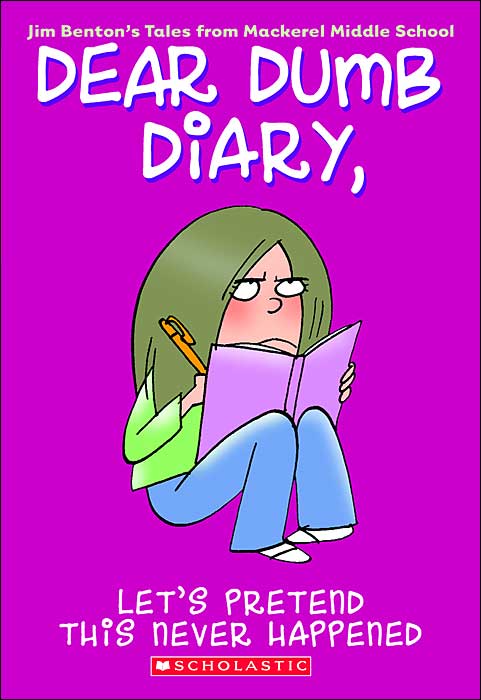 Bits of Books #10
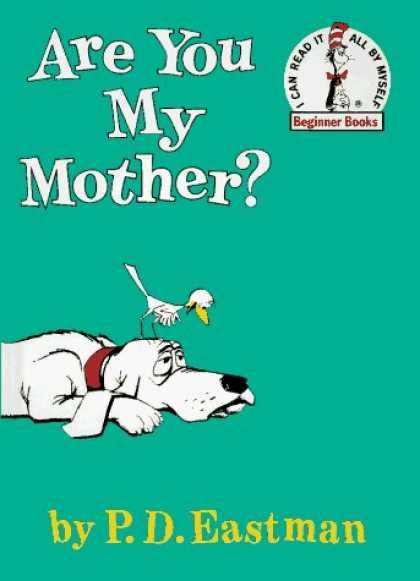 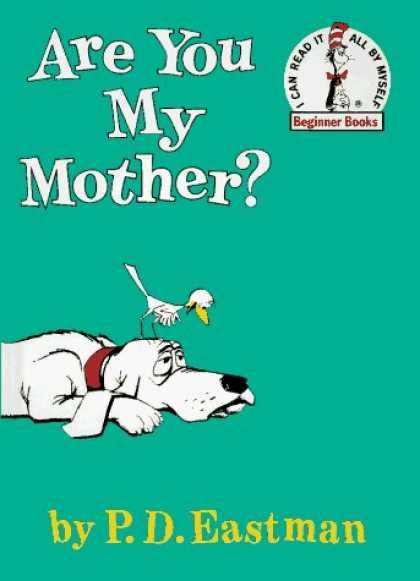 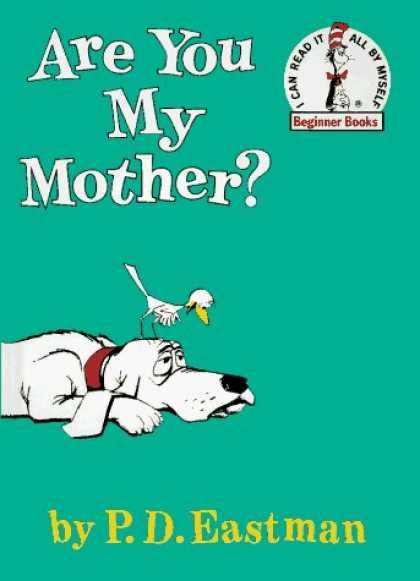 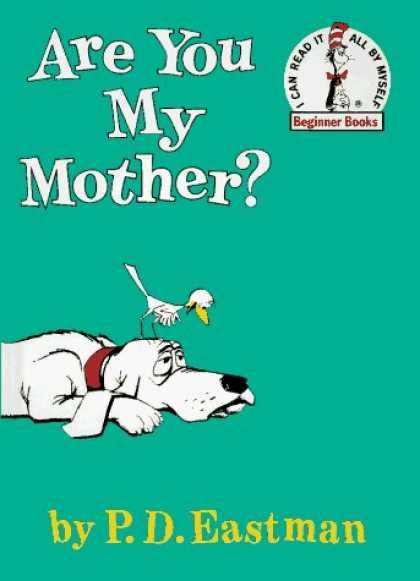